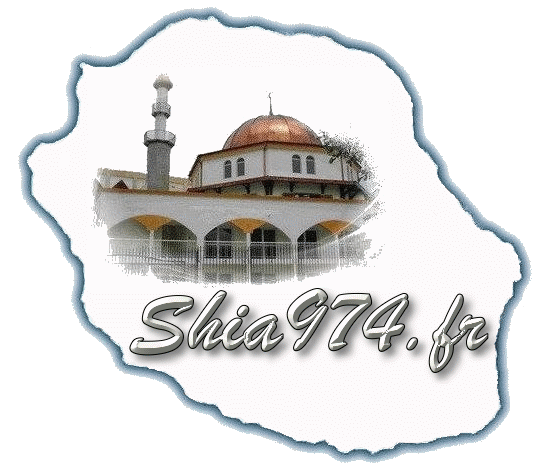 QUIZ SUR SAYYIDA 
FATIMA AHS
4
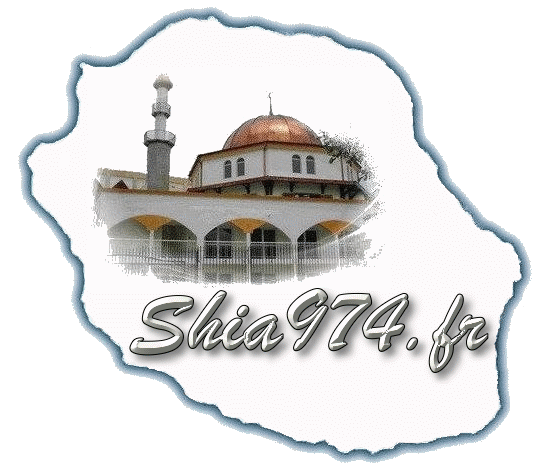 1 – Qui était l’auteur du livre Sachez que je suis Fatema ?
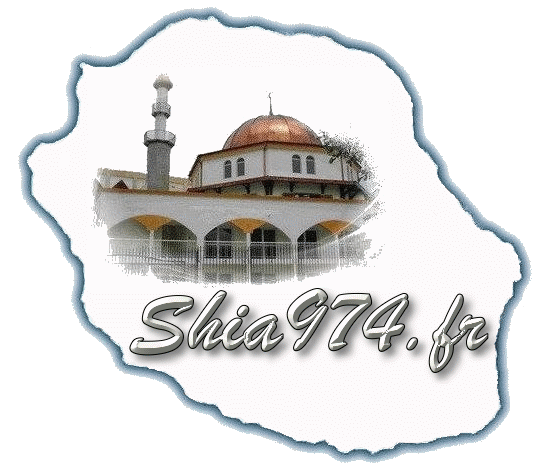 Abdoul Hamid Mouhajiri
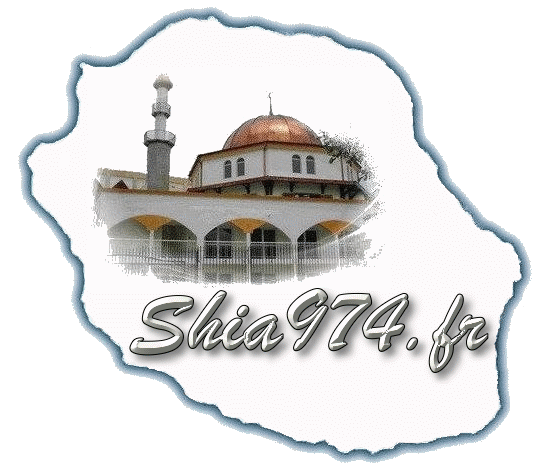 2 – Quels sont les deux mots à l’origine du mot Zaïnab ?
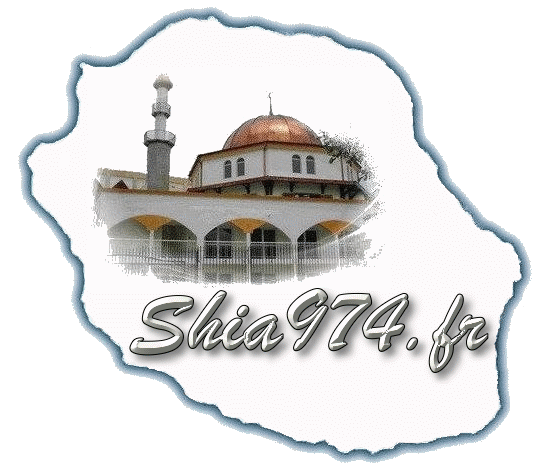 ornement du père
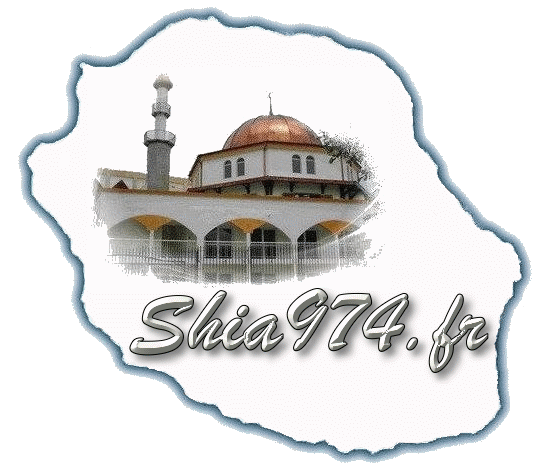 3 – Comment s’appelle le lieu où les idolâtres ont attrapé Ali (as) avec les Fatemas pendant l’émigration ?
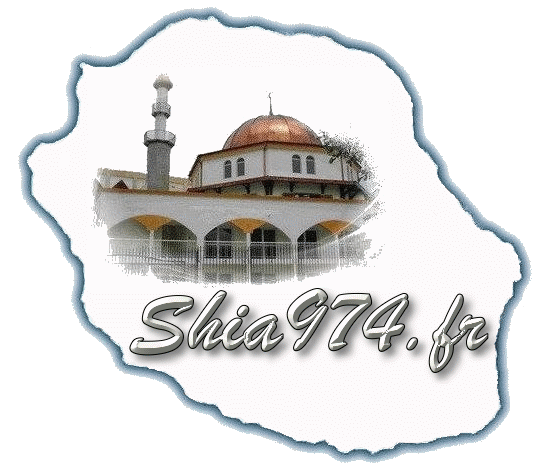 C’ était une place appelée Dhijnane.
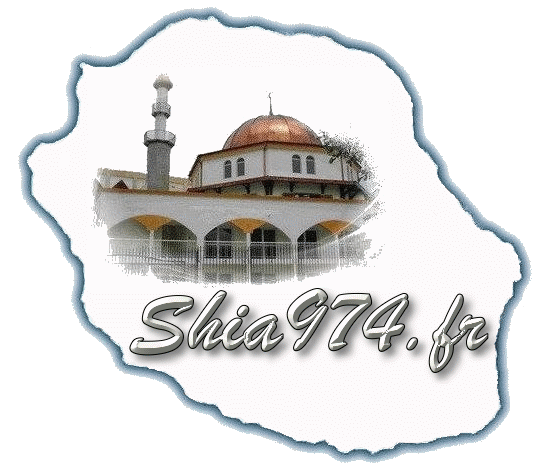 4 – Quelles personnes ont émigré avec Ali (as) et les Fatemas ?
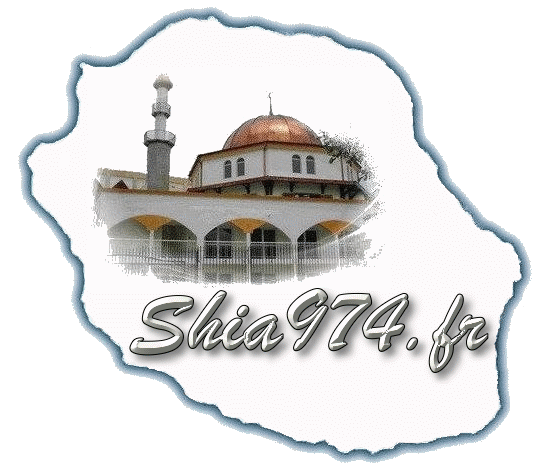 Ayman bin Oum Ayman et Abou Waqed Laythi.
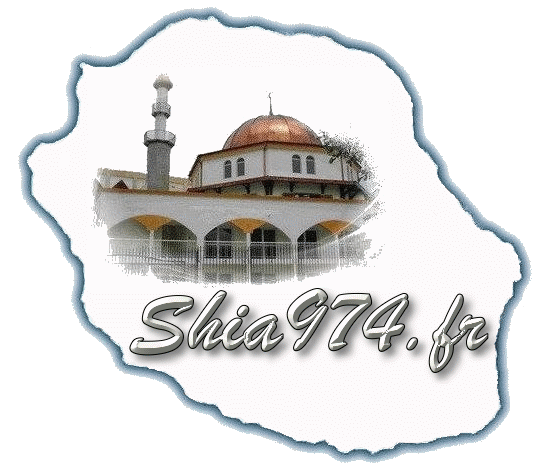 5 – Qu’est-ce qui a empêché Ali (as) de faire une demande en mariage à Fatema (ahs) ?
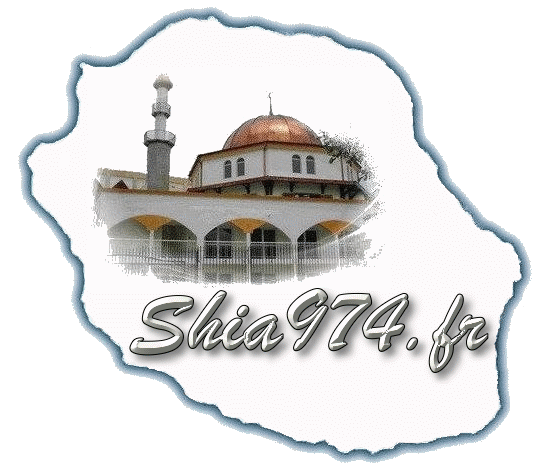 La honte et la pauvreté.
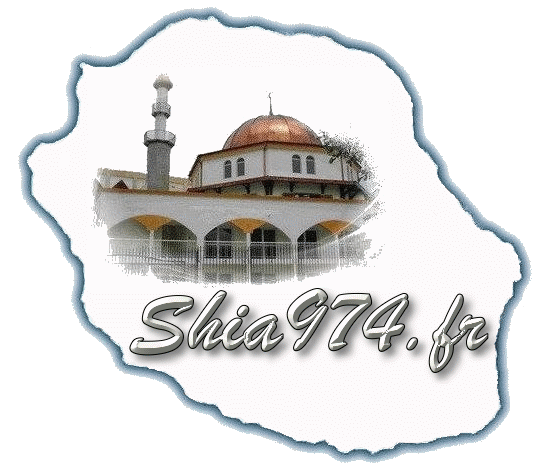 6 – Qu’a dit le Prophète (saw) lorsqu’il a uni Fatema (ahs) et Ali (as)?
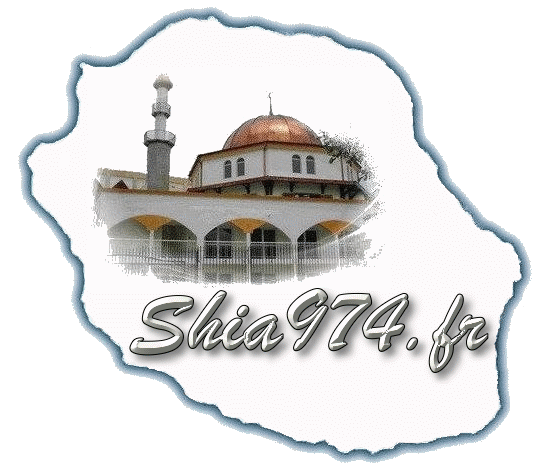 Certes, je t’ai uni avec un prince de ce monde et de l’au-delà.
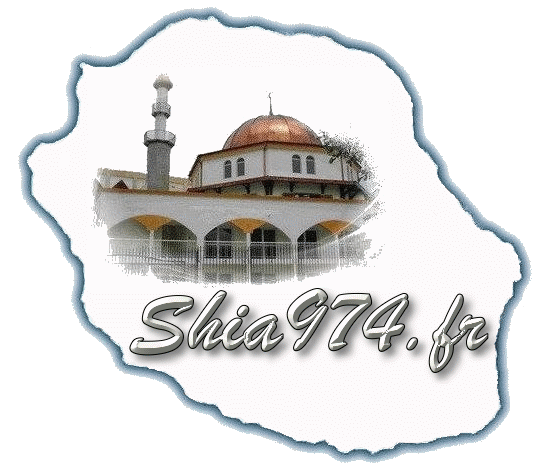 7 – Quelle était l’émotion éprouvée par le Prophète (saw) lorsqu’il a vu le trousseau de mariage de sa fille Fatema (ahs) ?
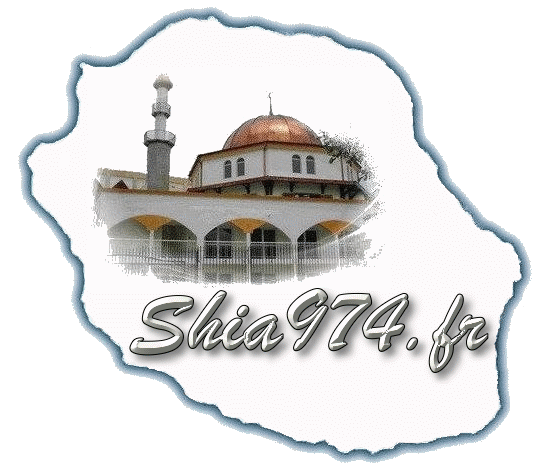 Le Prophète (saw) pleurait et disait : « Qu’Allah swt envoie Ses bénédictions au peuple donc la majorité des outils sont en or ».
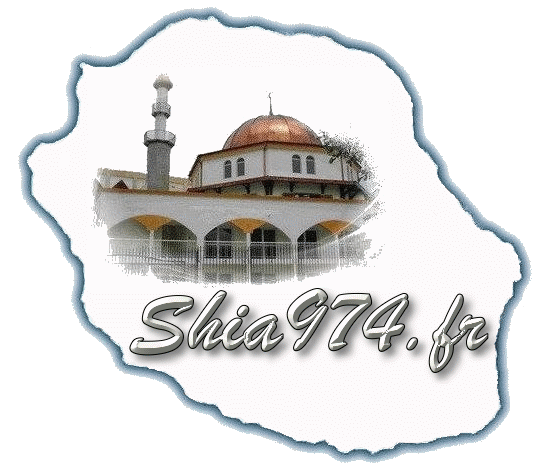 8 – En quelle année a eu lieu le mariage de Fatema (ahs) ?
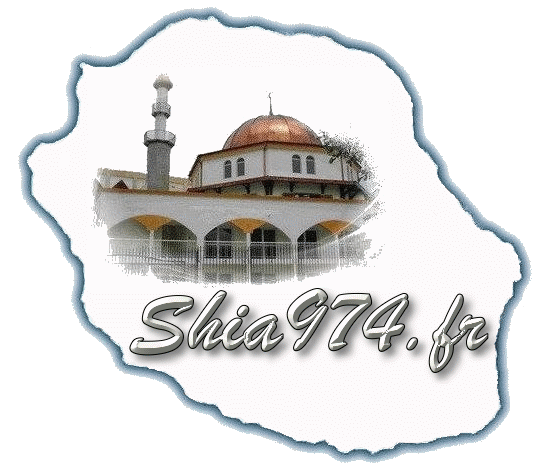 Au mois de Rajab, la deuxième année de l’Hégire.
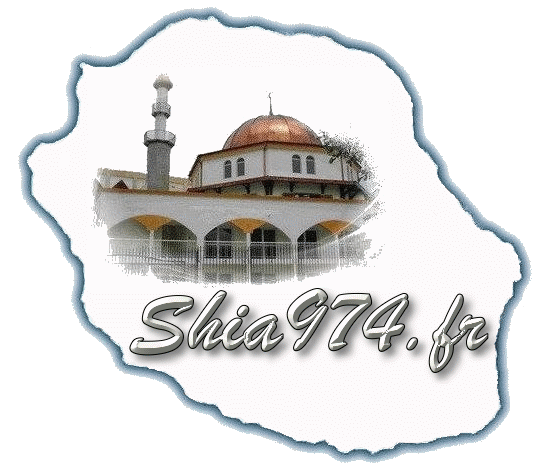 9 – Complétez cette parole d’Aïsha : « Je n’ai jamais vu quelqu’un de plus véridique que Fatema (ahs) …
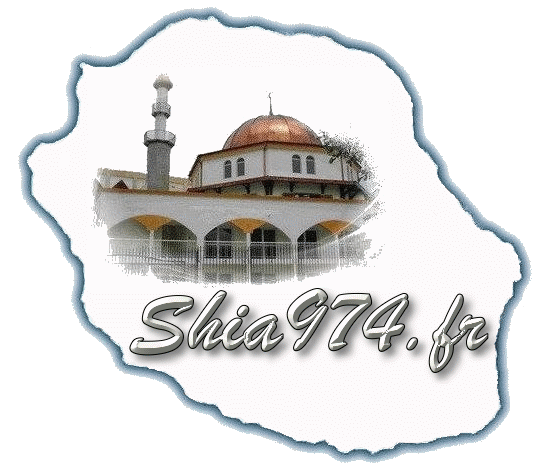 … à l’ exception de son père! »
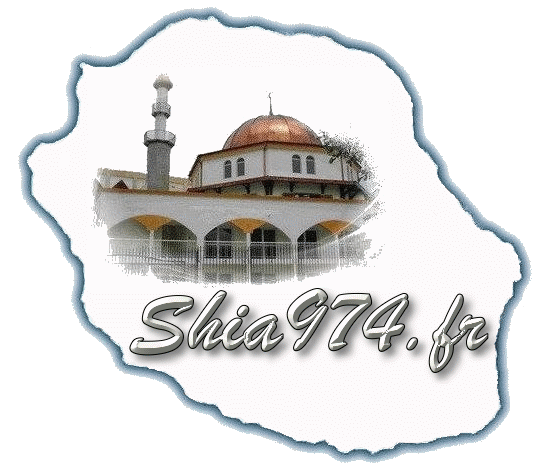 10 – Quelles personnes étaient  au courant de la mort de Fatema (ahs) ?
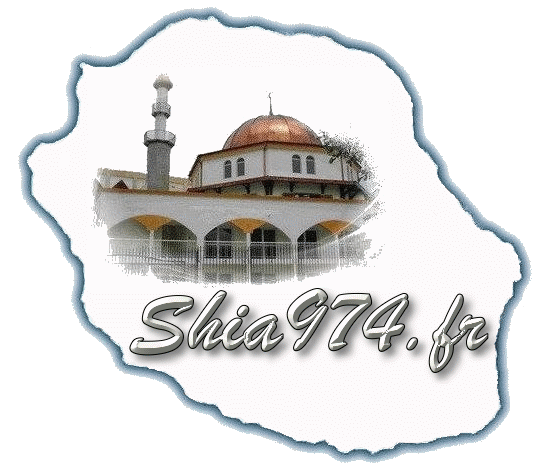 Personne n’était au courant à part ses deux fils.